Performance Based Navigation Implementation Process7100.41A
Phase 1: Preliminary Activities
Preliminary Activity
Design Activities
Operational Preparation
Implementation
Post Implementation Monitoring and Evaluation
Phase 2: Development Work
Core Work Group- Internal FAA group 
Establish a Full Work Group (Air Traffic, Flight Procedures, Industry, and Airport Authority)
Design meetings with industry, air traffic and Airport Authority 
Procedures and/or routes are designed, evaluated, and checked, Community involvement/engagement
If any changes or amendments are needed FAA provides feedback to the Airport Authority which coordinates with Roundtable. 
Phase 3: Operational Preparation
Procedure Development
Operational Activities
Planning, Air Traffic Training, Automation
Phase 4: Implementation
Preparation and Publication Implement Procedures
Phase 5: Post Implementation
Monitor and Identify Issues
Evaluate, Analyze, Redesign (as needed)
Publish and Implement
*Environmental review runs concurrently with the PBN phases and is completed prior to implementation
1
IFP Gateway
Performance Based Navigation Implementation Process
Proceed No BAR/CWG
Initial 
Review
Conduct Baseline Analysis
Continue to Phase 2
Phase 1
Proceed
  BAR
Go
Do Not
Proceed
No Go
- Received 6/14/2022
Initial Review Form
Terminate
Baseline Analysis Report
Terminate
Current stage
OSG-FPT TM
Decision
Initial
Decision
7100.41A
Note: Activities shown may occur concurrently
2
Non-concur
Performance Based Navigation Implementation Process
Purpose: To generate procedures and/or routes that are operationally viable, flyable, and suitable for submission, approval and publication.
Establish FWG
Design PBN Routes/Procedures
FWG PBN
Finalization & Consensus
Finalize/ Submit PBN Distribution Package
Continue to
Phase 3
Concur
Phase 2
Prioritization Team Review and Chart Date Assignment
Aeronautical Information Services (AJV-A)
Development
Distribution Package
FWG
Review
Note: Activities shown may occur concurrently
3
Performance Based Navigation Implementation Process
Developmental and Operational Activities


Aeronautical Information Services (AJV-5) Development



Implementation Planning
Continue to Phase 5
Confirm Complete
Yes
Review Operational Preparations
Phase 3 & 4
Publish and Implement Routes/ Procedures
Confirm Compliance Activities
Verify Operational Preparations Complete
Complete
Continue to Phase 4
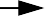 Industry Representative Activities
Notification and Training


                    Automation

                        Implementation
	Strategy Plan
Phase 3
Phase 4
7100.41A
Note: Activities shown may occur concurrently
4
Conduct
Post-Implementation
Analysis
Implementation Monitoring
Submit to AJV-S-3
Project Complete
Performance Based Navigation Implementation Process
No
Purpose: To generate procedures and/or routes that are operationally viable, flyable, and suitable for submission, approval and publication.
Phase 5
Yes
Determine Mitigations/ Resolve Issues
Post Implementation Analysis Report
Identify Implementation
Issues
5
Setting Expectations
There are no specific timelines to conduct each Phase as the timeline depends on many different factors such as stakeholder schedules, priority work that effects safety and efficiency of the NAS, charting cycles, etc. The average timeline for this type of work is 3-5 years.
Performance Based Navigation Implementation Process
Website:
JO 7100.41A - Performance Based Navigation Implementation Process – Document Information (faa.gov)
6